A CD of this message will be available (free of charge) immediately following today's message

This message will be available via podcast later this week at calvaryokc.com
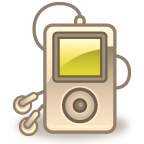 01-02
01-02
Samuel ~ His name is God
Author unknown
1 Sam. 11:8, 17:52 and 18:16 recognize Israel and Judah as separate nations
1 and 2 Samuel originally one work
01-02
01-02
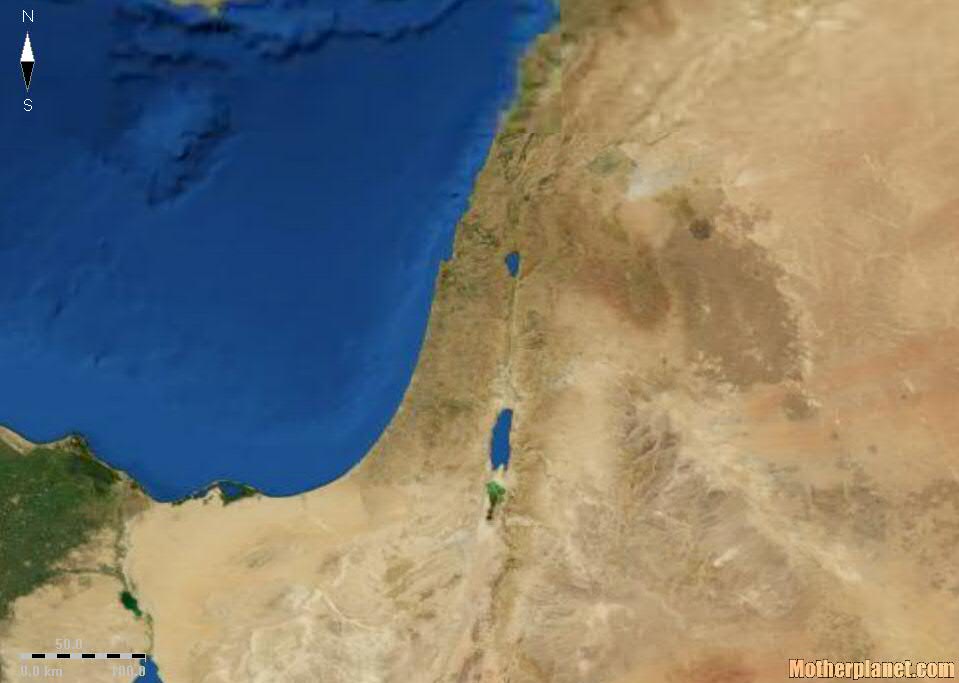 Ramathaim Zophim
Jerusalem
01-02
01-02
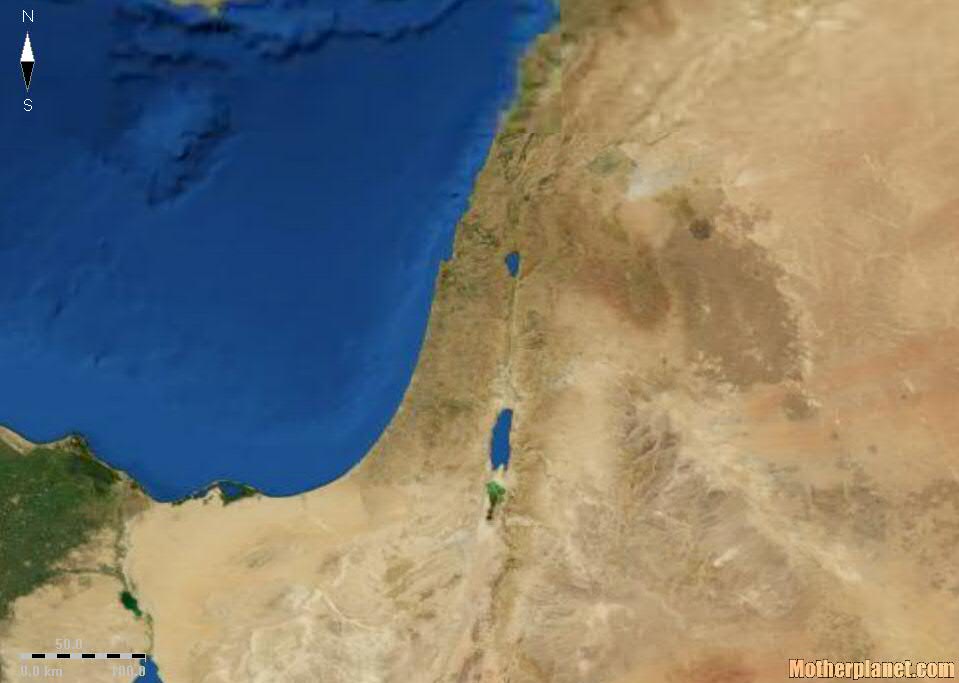 Ramathaim Zophim
Shiloh
Jerusalem
01-02
01-02
Double ~ KJV, worthy
01-02
01-02
Tabernacle ~ hēkal – NIV, NASB ~ Temple – the sense of a large public place
01-02
01-02
Weaned ~ gamal - dealt fully with
01-02
01-02
Lent ~ better as NASB, dedicated
01-02
01-02
Anointed ~ mashiach – Messiah
John 20:29 ~ Jesus said to him, "Thomas, because you have seen Me, you have believed. Blessed are those who have not seen and yet have believed."
01-02
01-02
Corrupt ~ literally, sons of belial
01-02
01-02
John Trapp ~ “Boiled meat would not content them. But it ill becometh a servant of the Lord to be a slave to his palate. Christ biddeth his apostles when they come into a house, ‘eat such things as are set before them,’ if wholesome, though but homely . . . Commonly a wanton tooth is the harbinger to luxurious wantonness. Gluttony is the gallery that lechery walketh through.”
01-02
01-02
Lev. 7:34 ~ For the breast of the wave offering and the thigh of the heave offering I have taken from the children of Israel, from the sacrifices of their peace offerings, and I have given them to Aaron the priest and to his sons from the children of Israel by a statute forever.
01-02
01-02
John Trapp ~ “Draw near hither, ye sons of the sorceress, the seed of the adulterer and the whore . . . ye degenerate brood and sons of Belial, and not of Eli; ye brats of fathomless perdition . . . It is stark stinking naught that I hear, and woe is me that I yet live to hear it; it had been better that I had died long since, or that you had been buried alive, than this to live and stink above the ground.”
01-02
01-02
Aaron
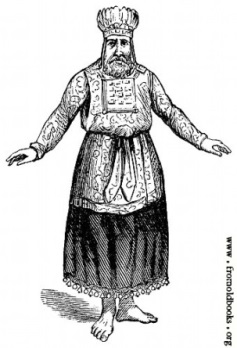 Eleazar
Ithamar
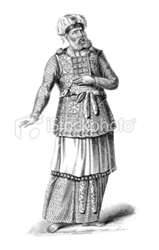 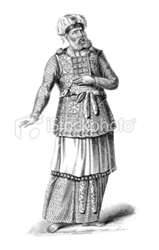 Eli
Nadab & Abihu
Zadok
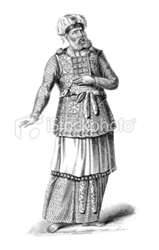 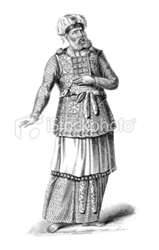 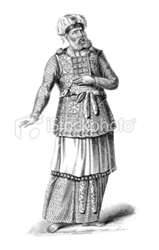 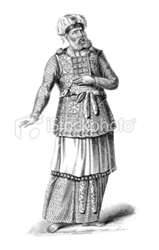 01-02